Advance  Electronic I
THIRD YEAR
Lecturer:	Abbas S.
Hameed
Main References:
1- Robert L. Boylestad and Louis Nashelsky, “  Circuit Theory “.
Electronic
Devices and
2- Thomas L. Floyd, “ Electronic
Devices. CCV “.
3- Adel S. Sedra and Kenneth Carless Smith, “ Microelectronic circuits “.
Chapter Three    Lect 9
OPERATIOAL AMPLIFIER
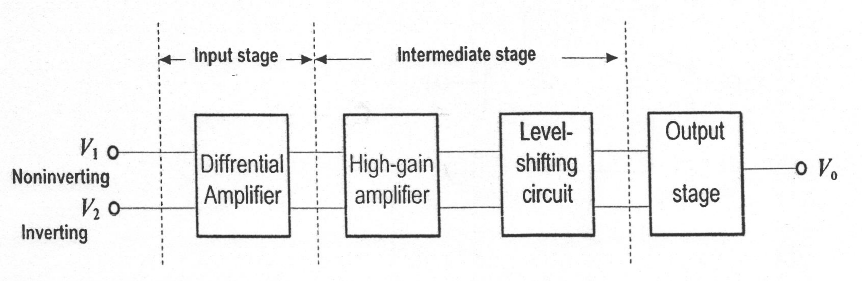 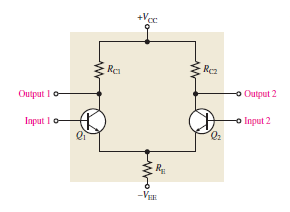 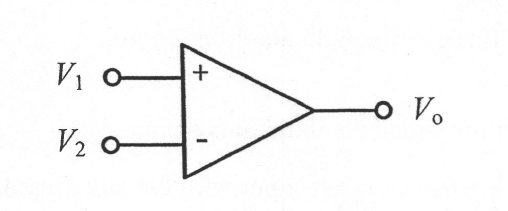 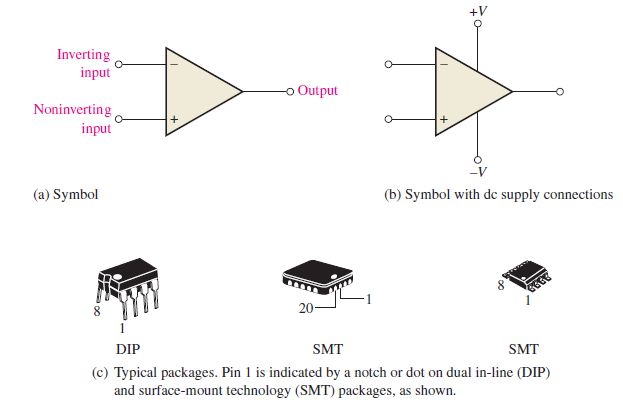 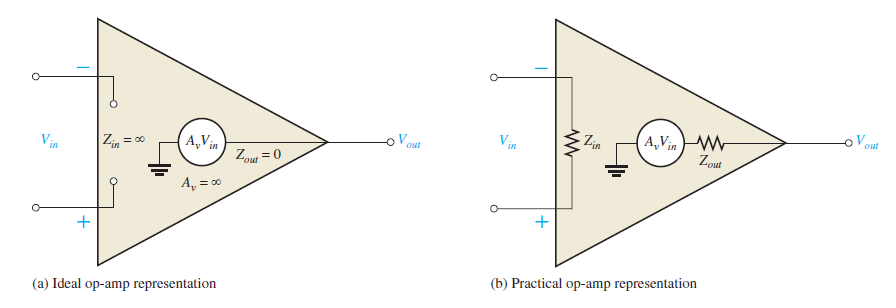 Input signal modes:
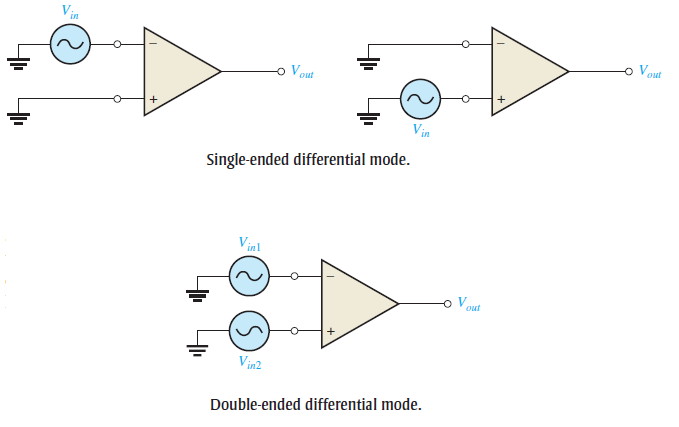 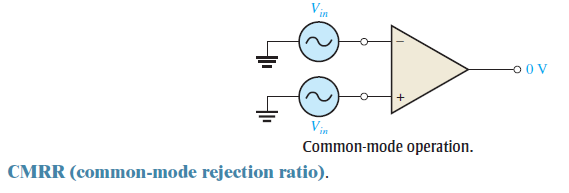 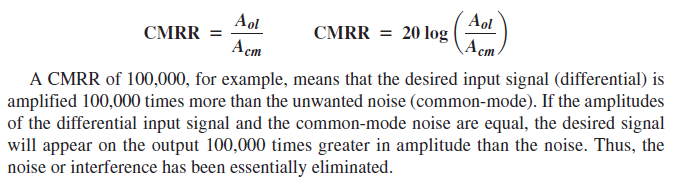 Maximum Output Voltage Swing (VO(p-p))

Input Offset Voltage

Input Bias Current
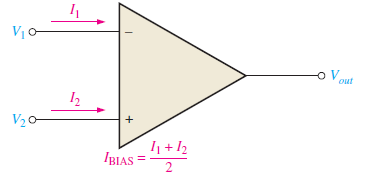 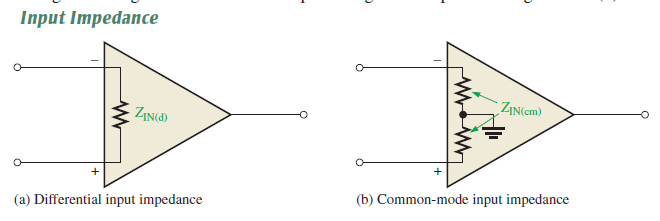 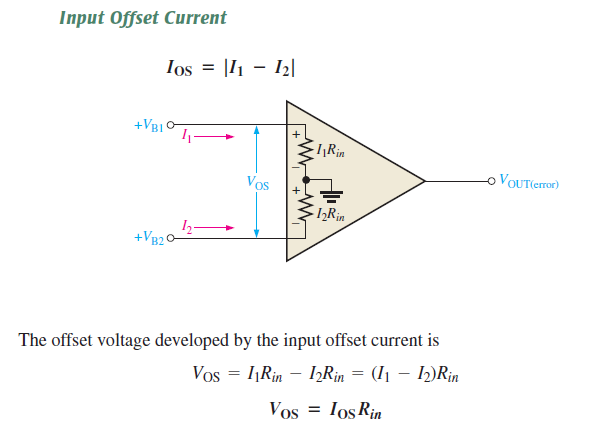 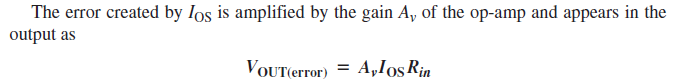 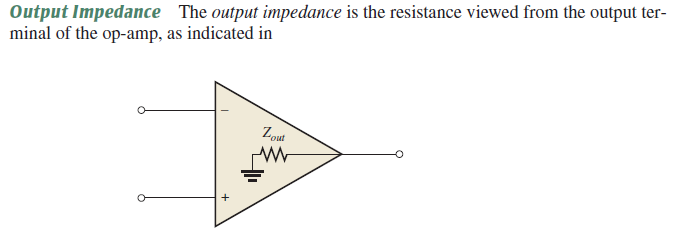